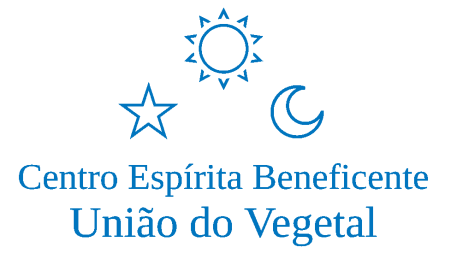 Núcleo Gaspar – 8ª Região
Atividades de Planejamento
2018 - 2021
Referência
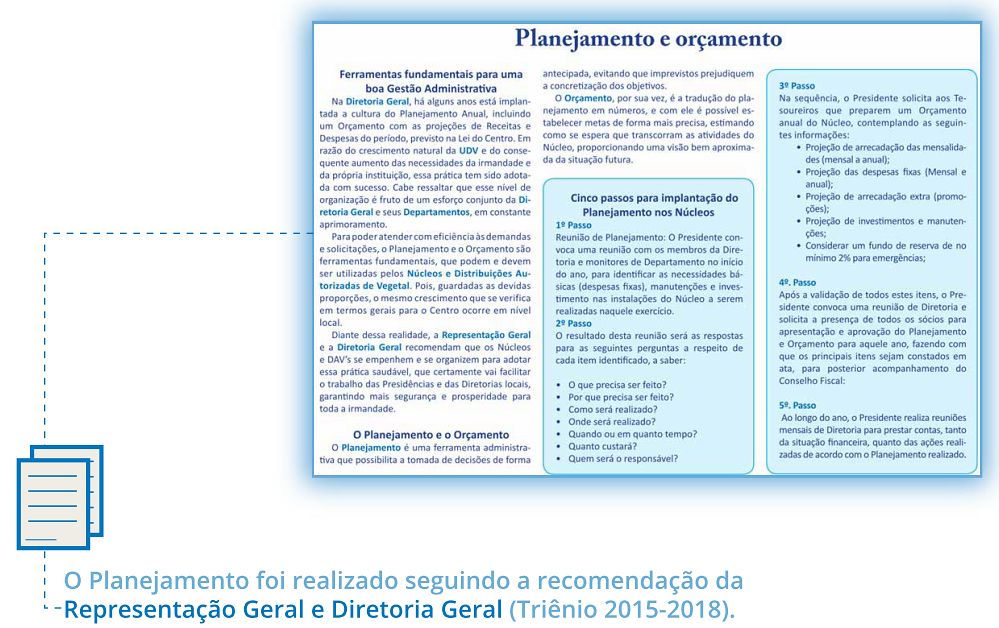 Alta Fidelidade (12/11/2017)
Referência
Planejamento
É uma ferramenta administrativa que possibilita a tomada de decisões de forma antecipada, evitando que imprevistos prejudiquem a concretização dos objetivos.
Orçamento
É a tradução do Planejamento em números, e com ele é possível estabelecer metas de forma mais precisa, proporcionando uma visão bem mais aproximada da situação futura.
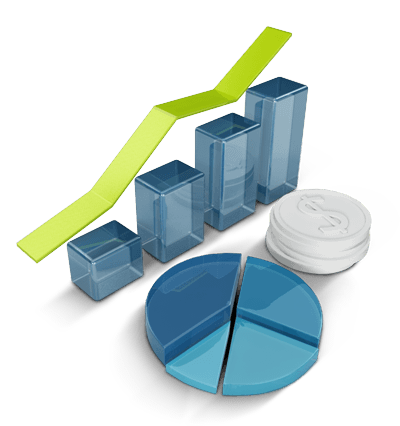 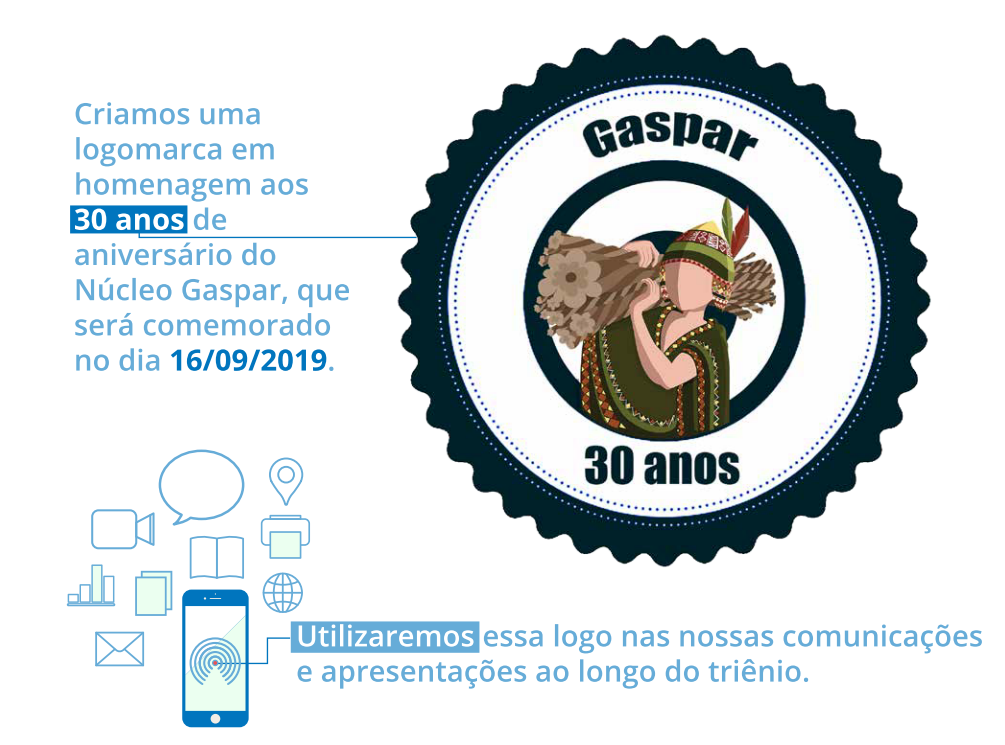 Linha do Tempo
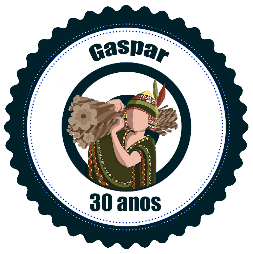 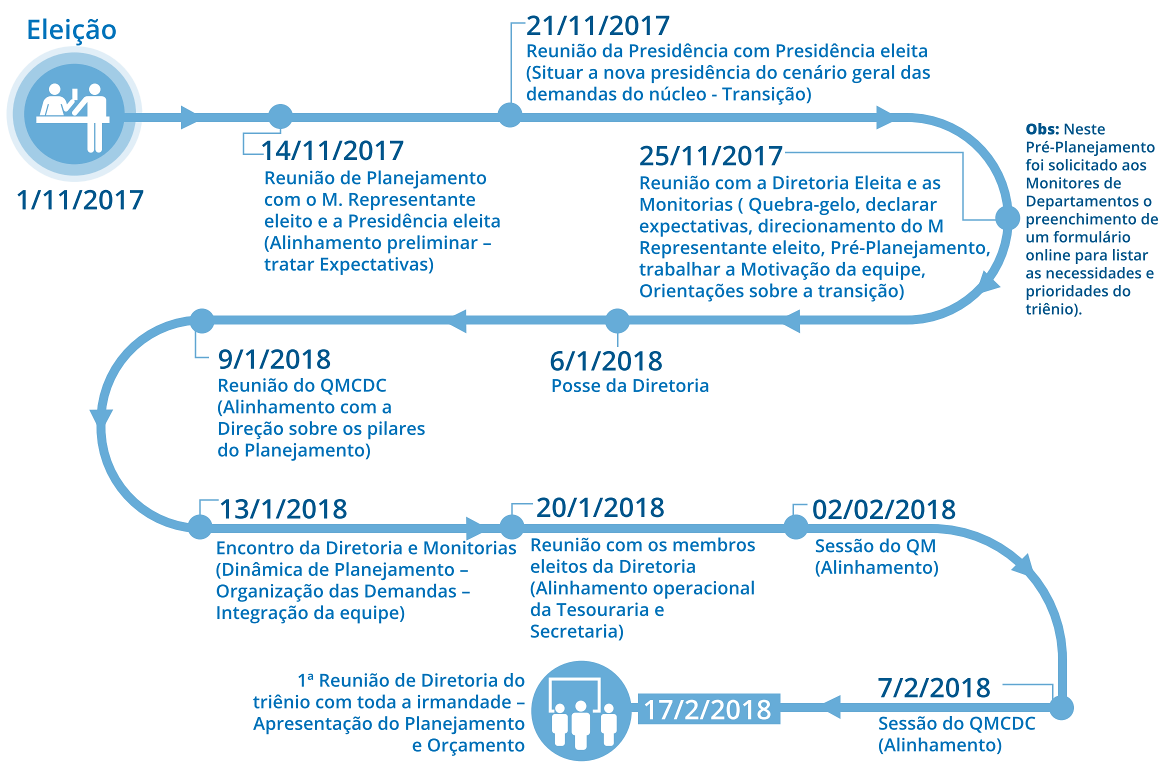 A apresentação da Estrutura Organizacional é importante para a irmandade visualizar quem somos, quanto somos e quais funções existem no núcleo.
Estrutura Organizacional
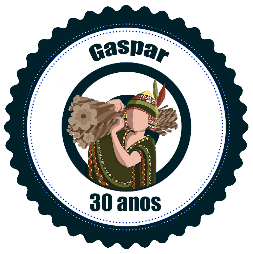 M Representante
Orientação Espiritual
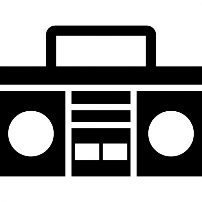 Equipe do som
Presidente
Conselho Fiscal
Vice Presidente
Patrimônio
Secretaria
Orador Oficial
Tesouraria
Promoção
Beneficência
DMC
Novo Encanto
Plantio e MA
Manutenção
Jurídico
Projetos DG
Segurança Trabalho
Lenha
DEMEC
Criamos uma monitoria para cuidar da Faixa Adicional, Mercado Inca e AJGC
Equipe
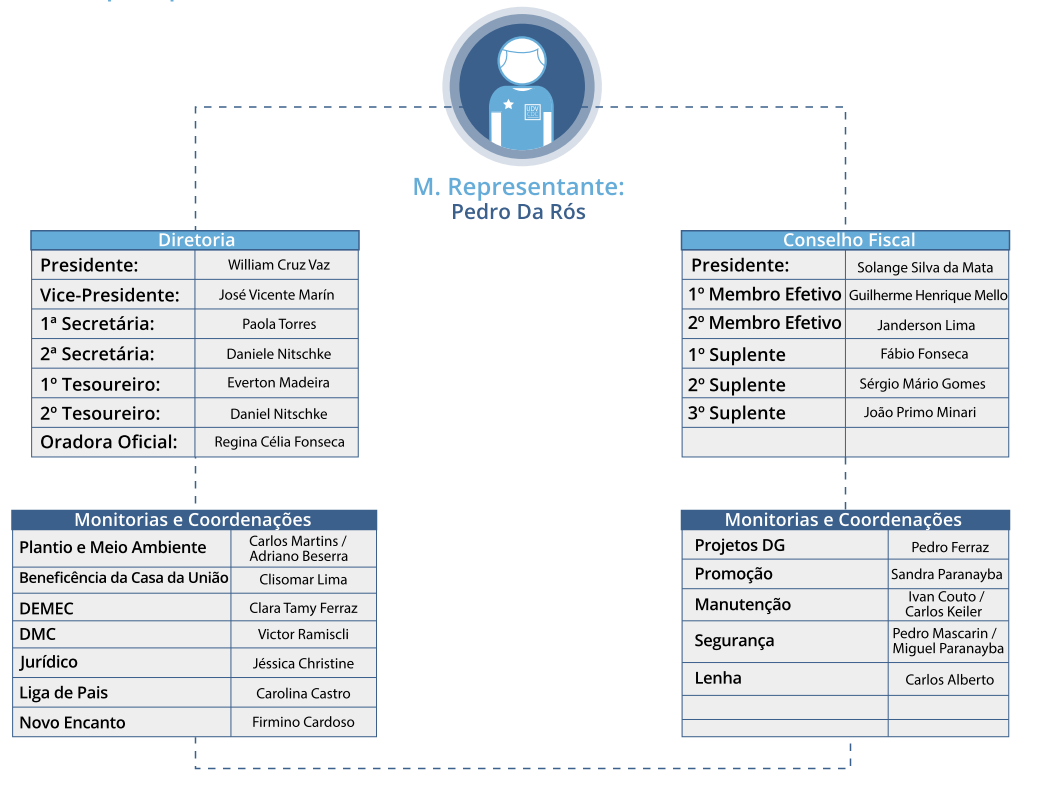 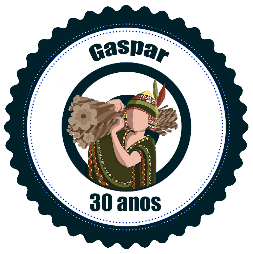 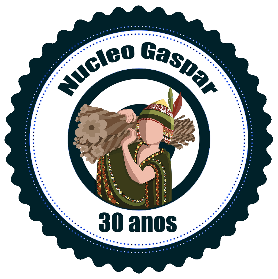 Reunião 25/11 - Diretoria Eleita e Monitorias – Pré-Planejamento
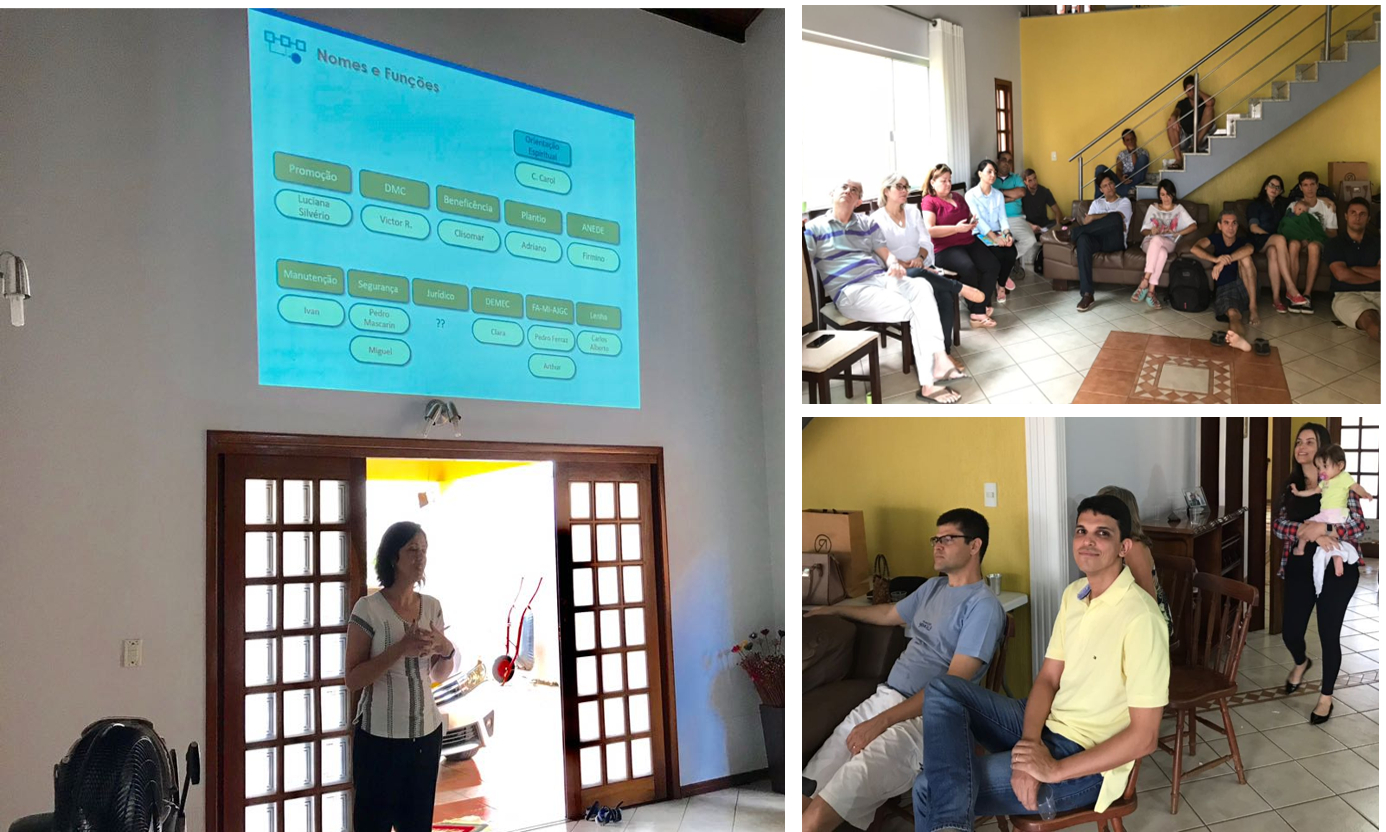 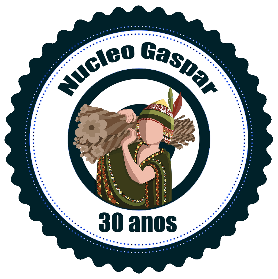 Reunião 25/11 - Atividade da OE – Integrando Crianças e Jovens
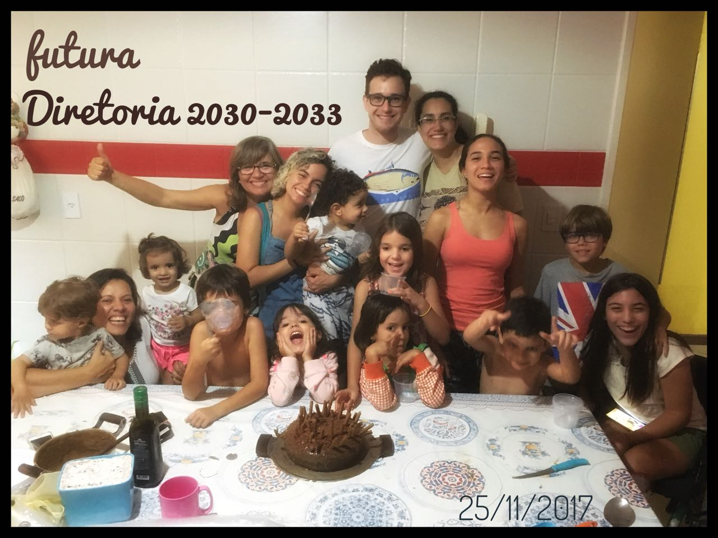 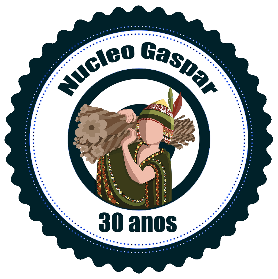 Formulário online: Iniciativas
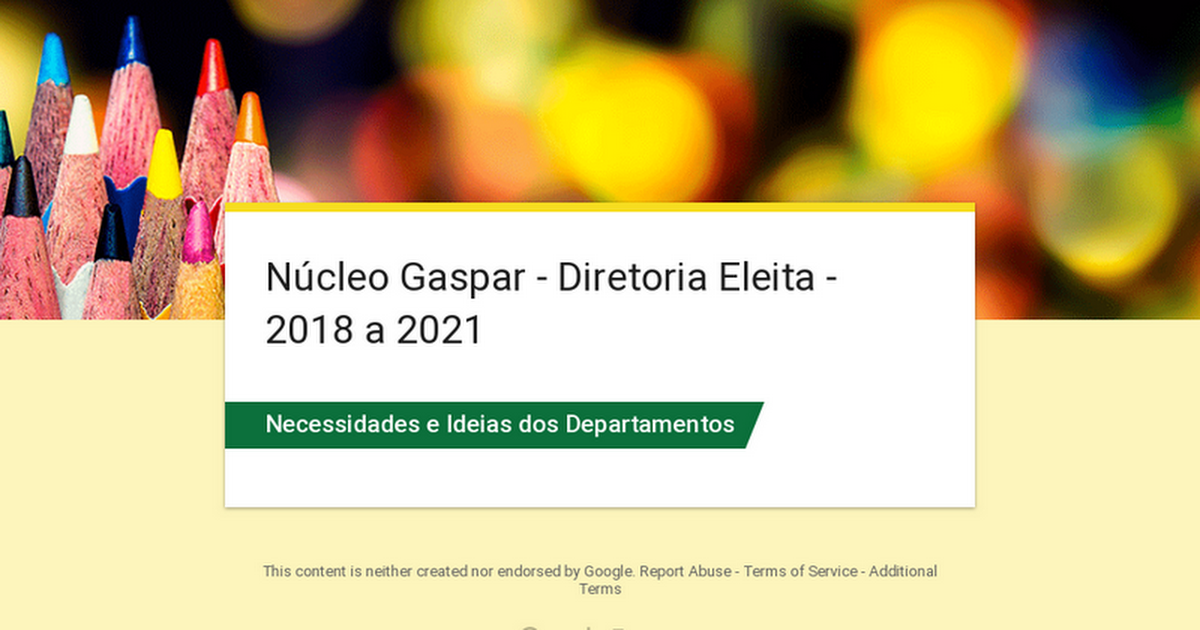 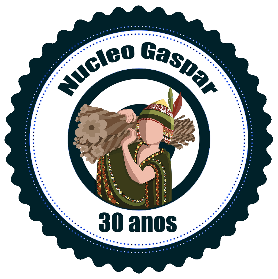 Formulário online: Iniciativas
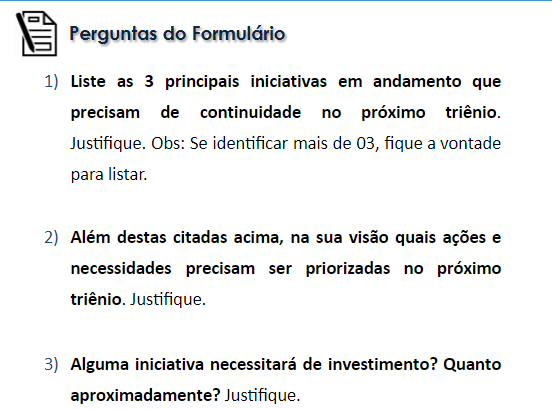 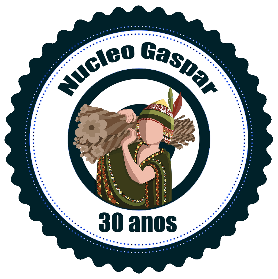 Foram listadas 70 INICIATIVAS no formulário online
Preparação do vídeo - aniversário de 30 anos do Gaspar
Auxílio à pessoas da irmandade necessitadas
Visita beneficente às famílias levando a Bandeira
Desenvolver uma manutenção preventiva eficaz
Local de Armazenamento da Lenha
DMC - Entrevistas
Eventos envolvendo o máximo de pessoas da UDV
Treinamento para Envase
Distribuição de alimento e agasalho em lugares carentes
Informativo bimestral
Integração com outros departamentos
Produção de alimentos
Setorização da área do plantio
Livro do núcleo
Treinamento em Primeiros Socorros
Construção de nova casa de preparo e banheiros
Enxoval a mães carentes
Atividades musicais
Trabalhar com segurança
Ampliação da área do plantio
Estruturação da nova sala do DMC
Implantação de canteiros de plantas medicinais e temperos
Atividades esportivas
Reaproveitamento do lixo orgânico
Implantação da lojinha
Construção de Guarita
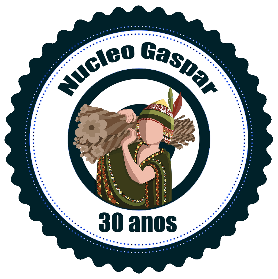 Como organizar todas essas iniciativas?
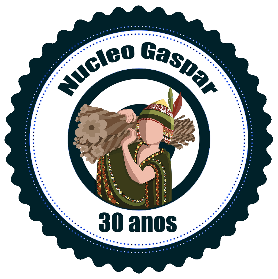 Reunião 13/01 - Dinâmica de Planejamento - Integração
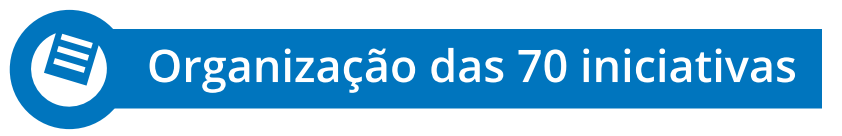 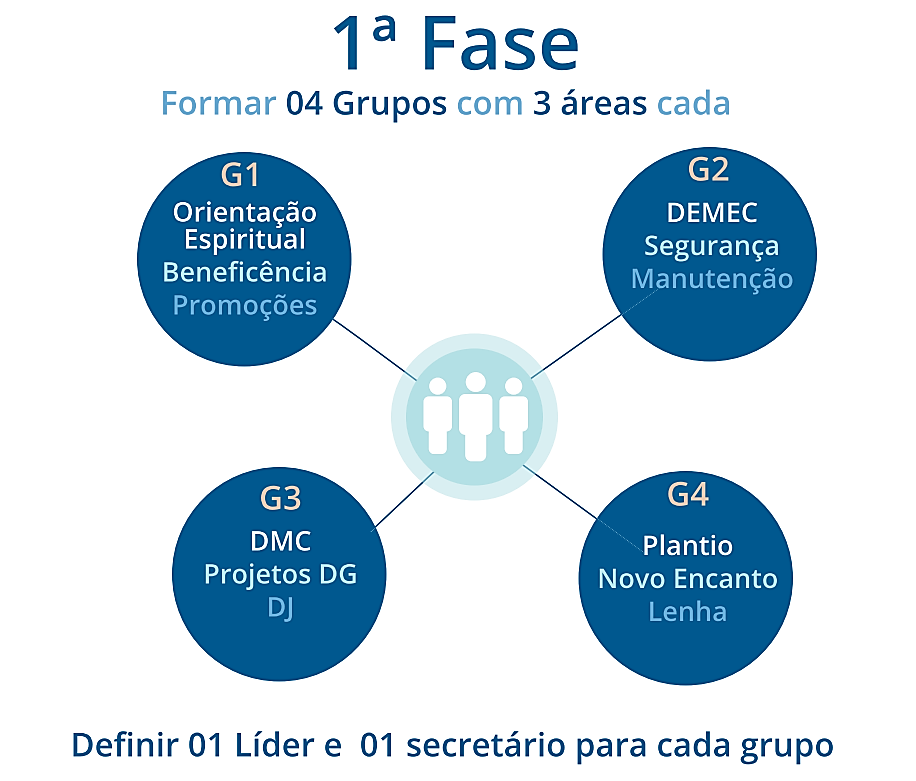 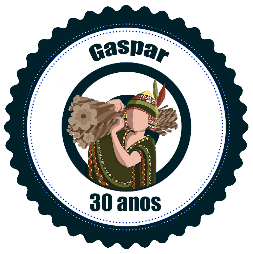 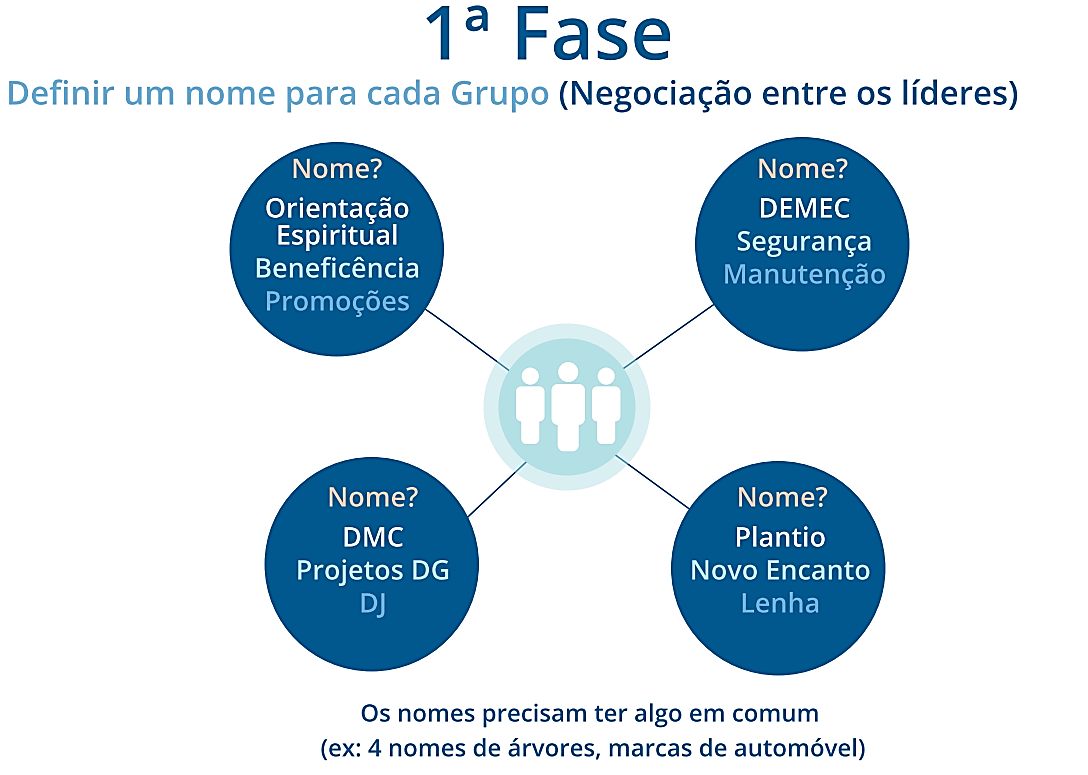 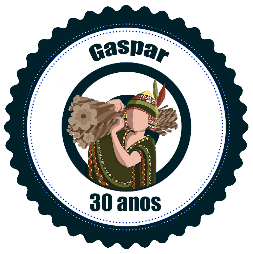 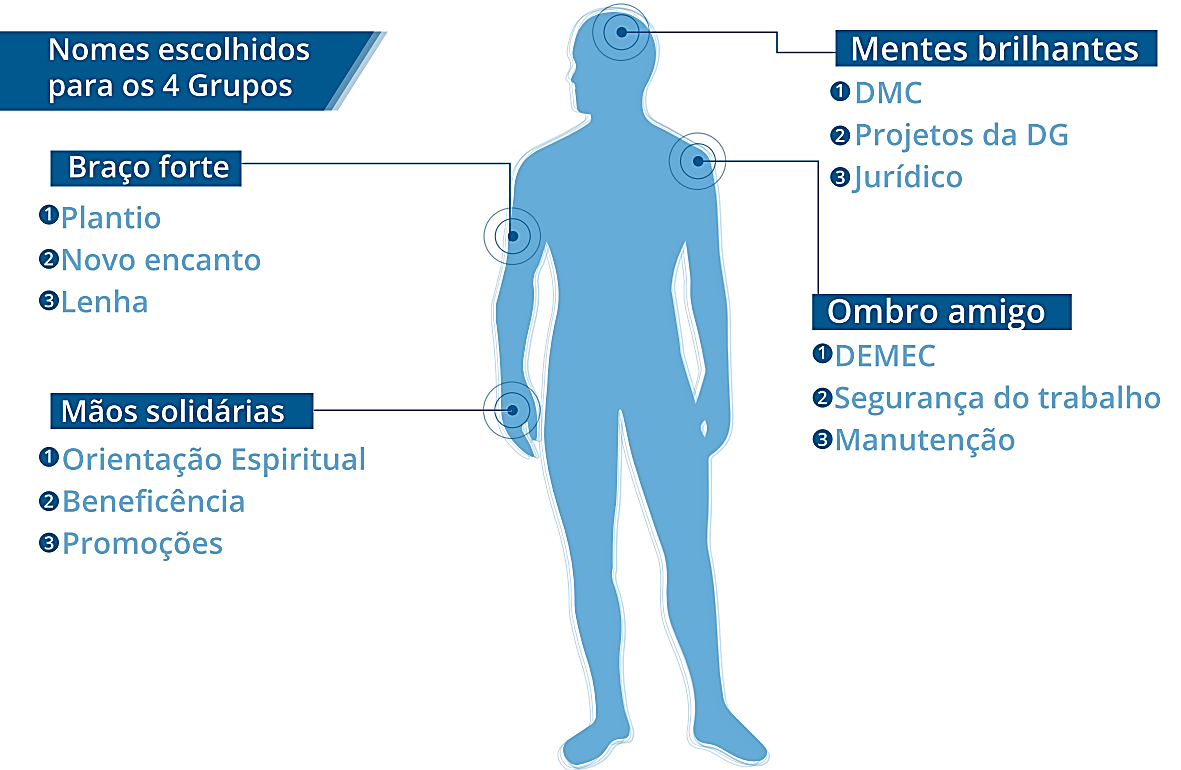 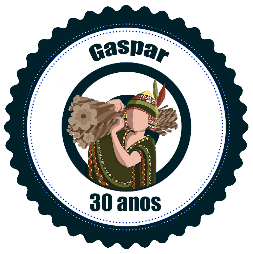 1ª Fase
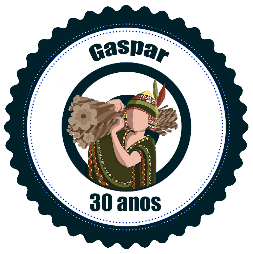 Após organizados em mesas separadas, cada grupo iniciou a seguinte atividade:
Obs: foi disponibilizado um notebook em cada mesa com a planilha das 70 iniciativas listadas
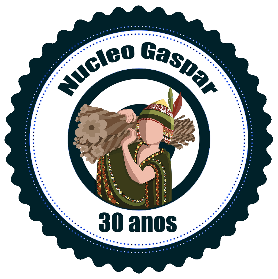 Nomes escolhidos para os 4 Grupos (Algo em comum: Corpo Humano)
Encontro de Planejamento – 13/1/2018
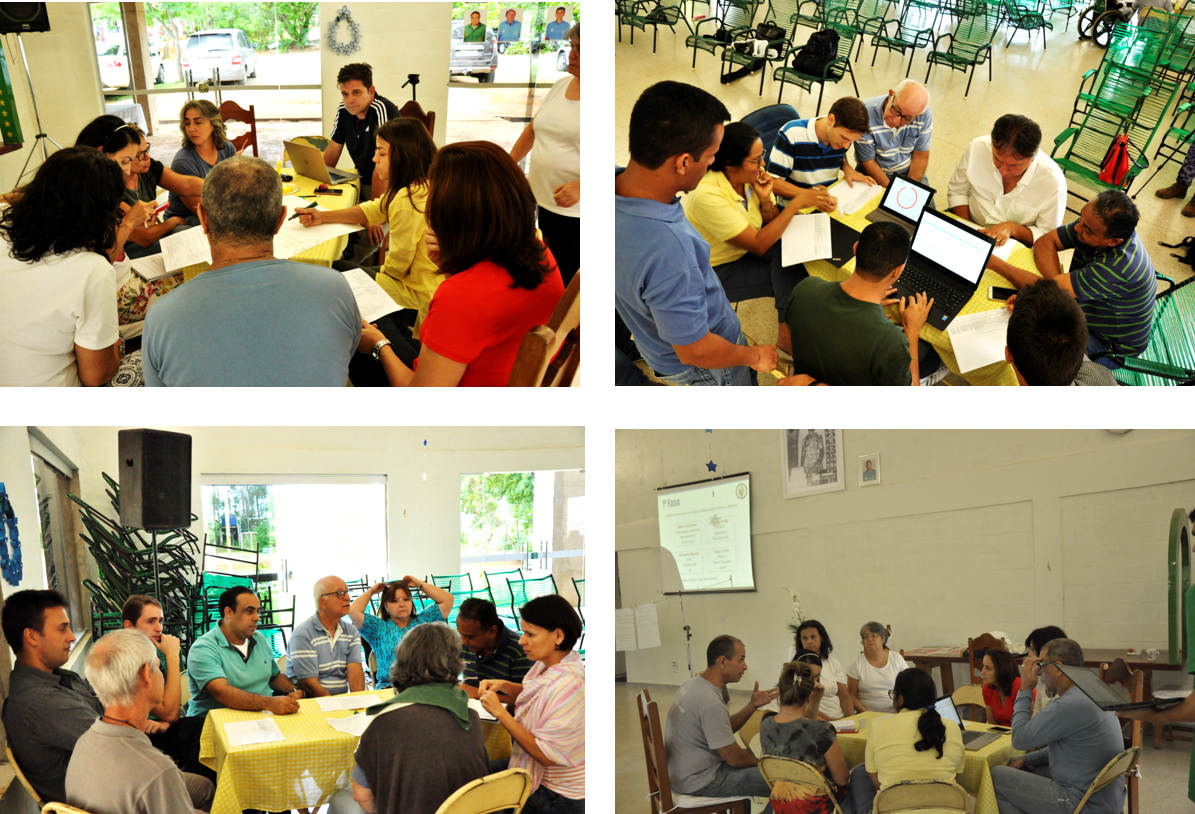 Encontro de Planejamento – 13/1/2018
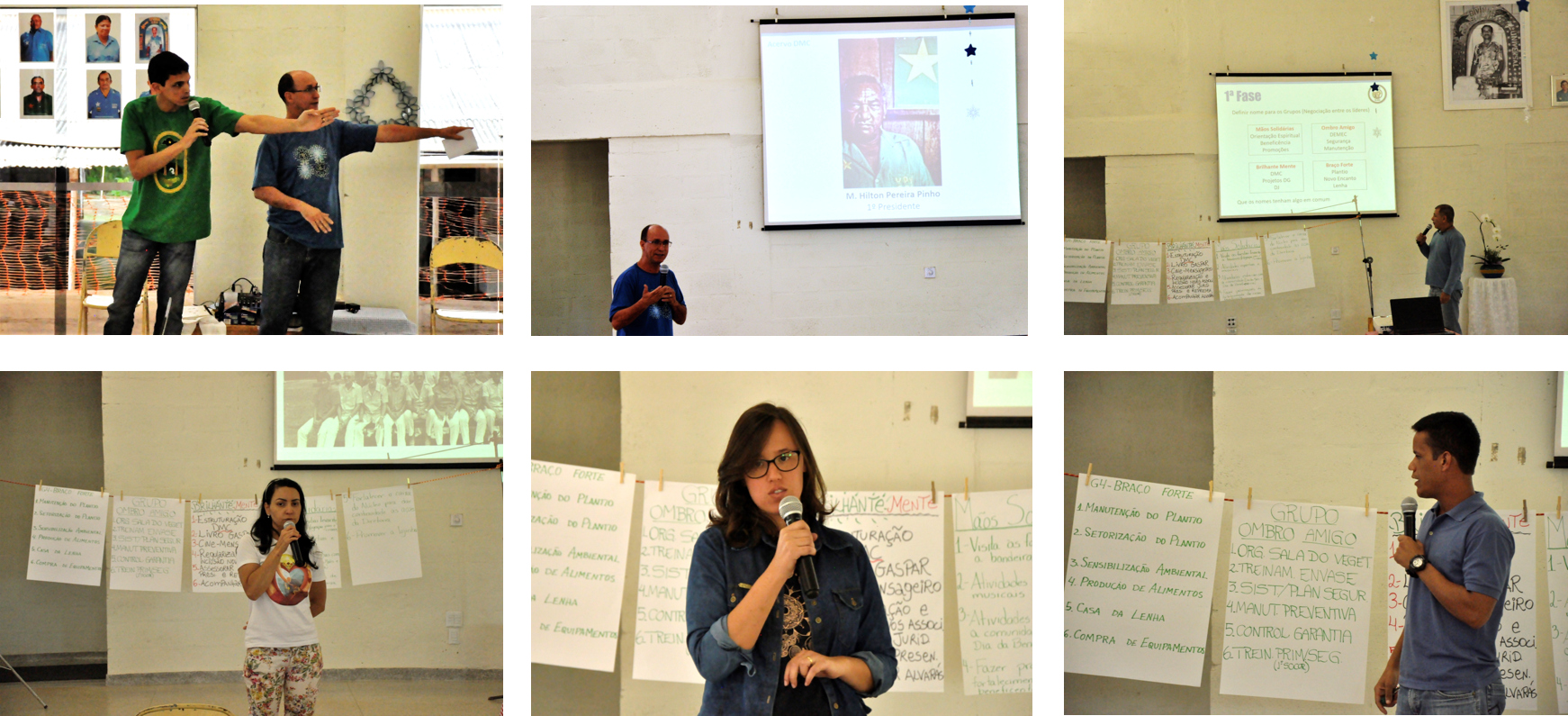 2ª Fase
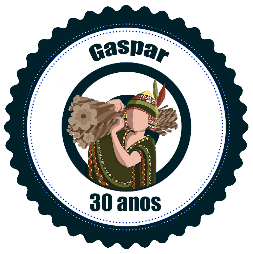 Rodada livre de integração entre os 4 grupos com o objetivo de identificar ações em conjunto
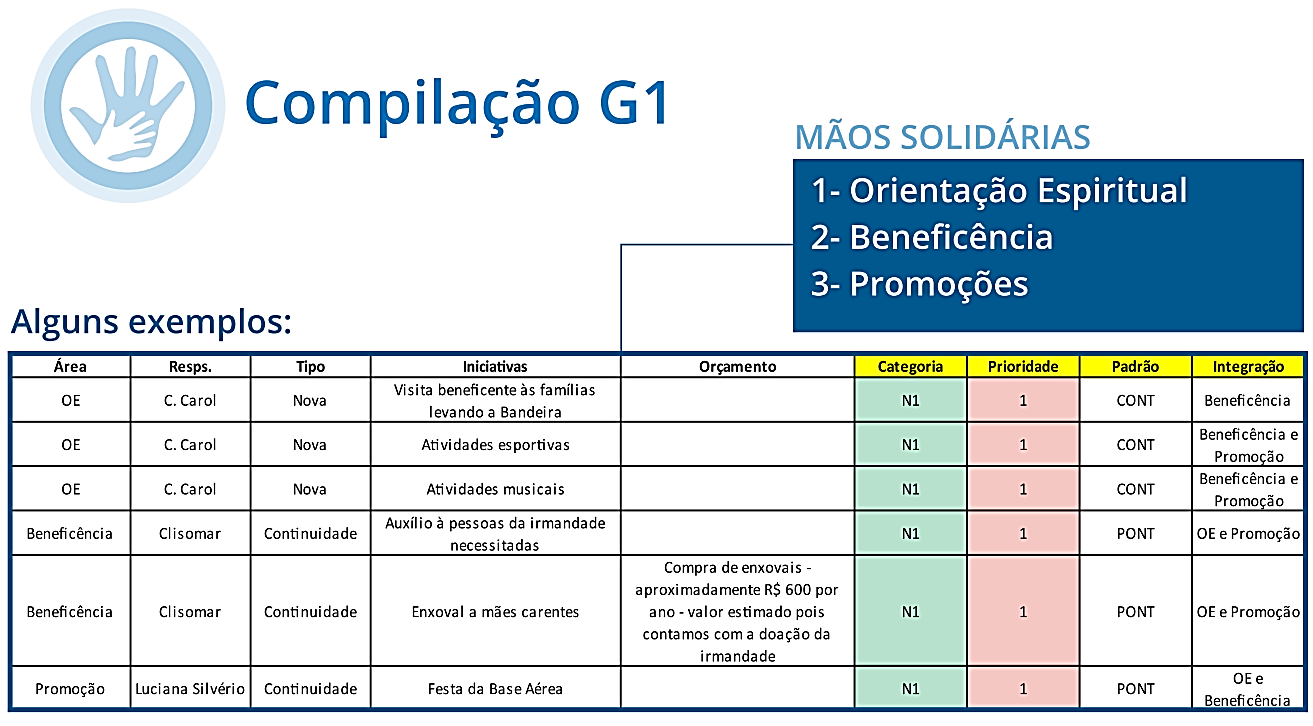 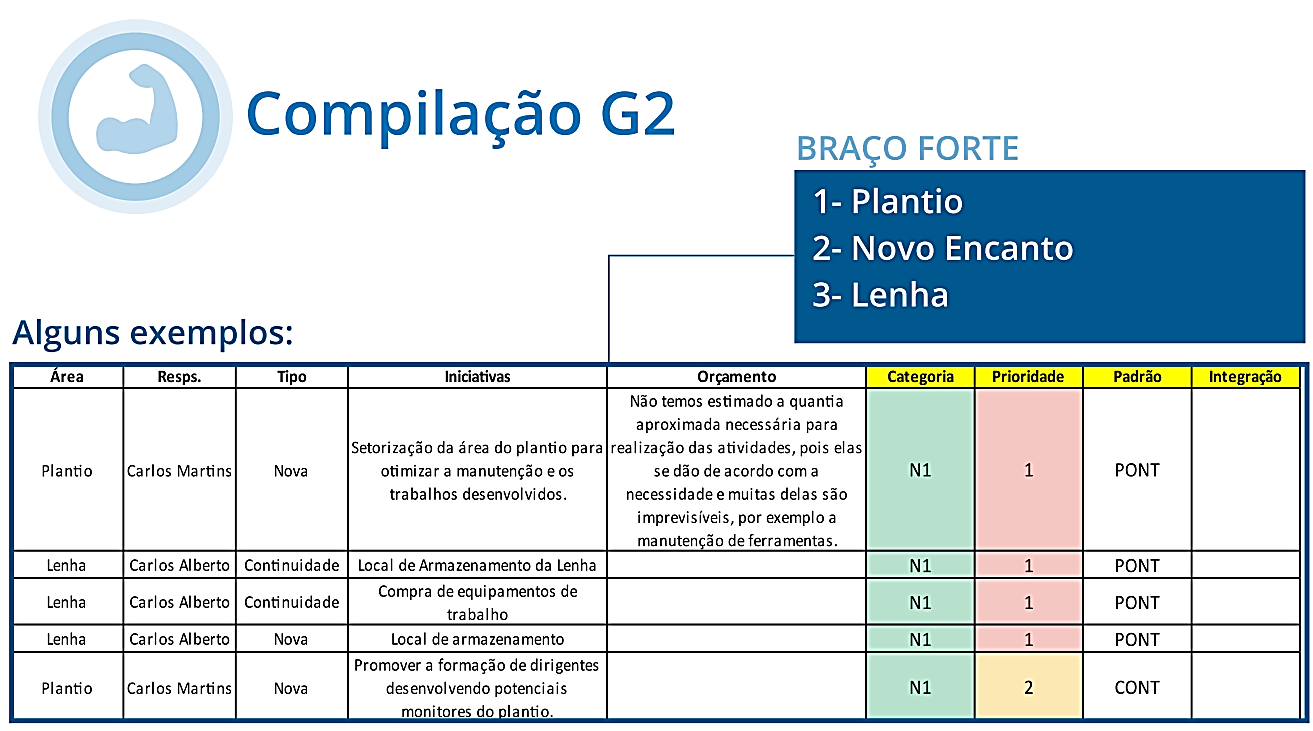 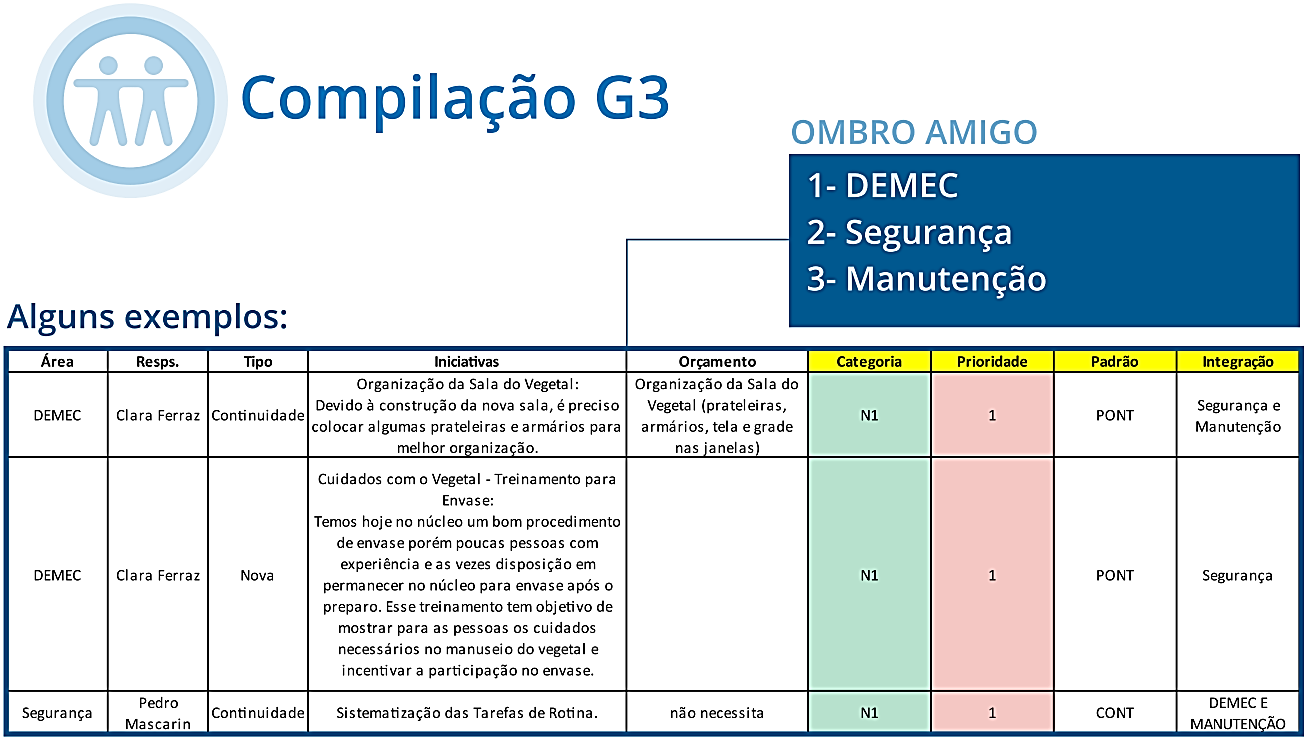 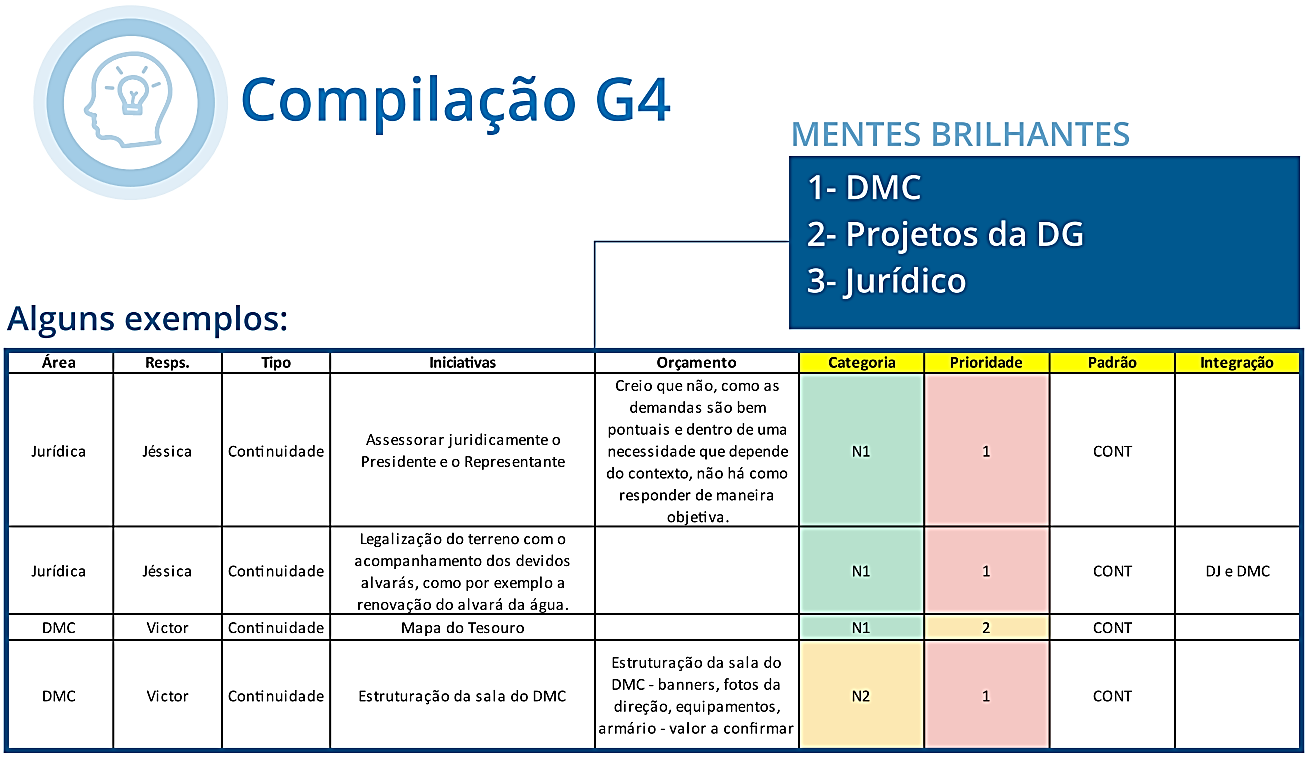 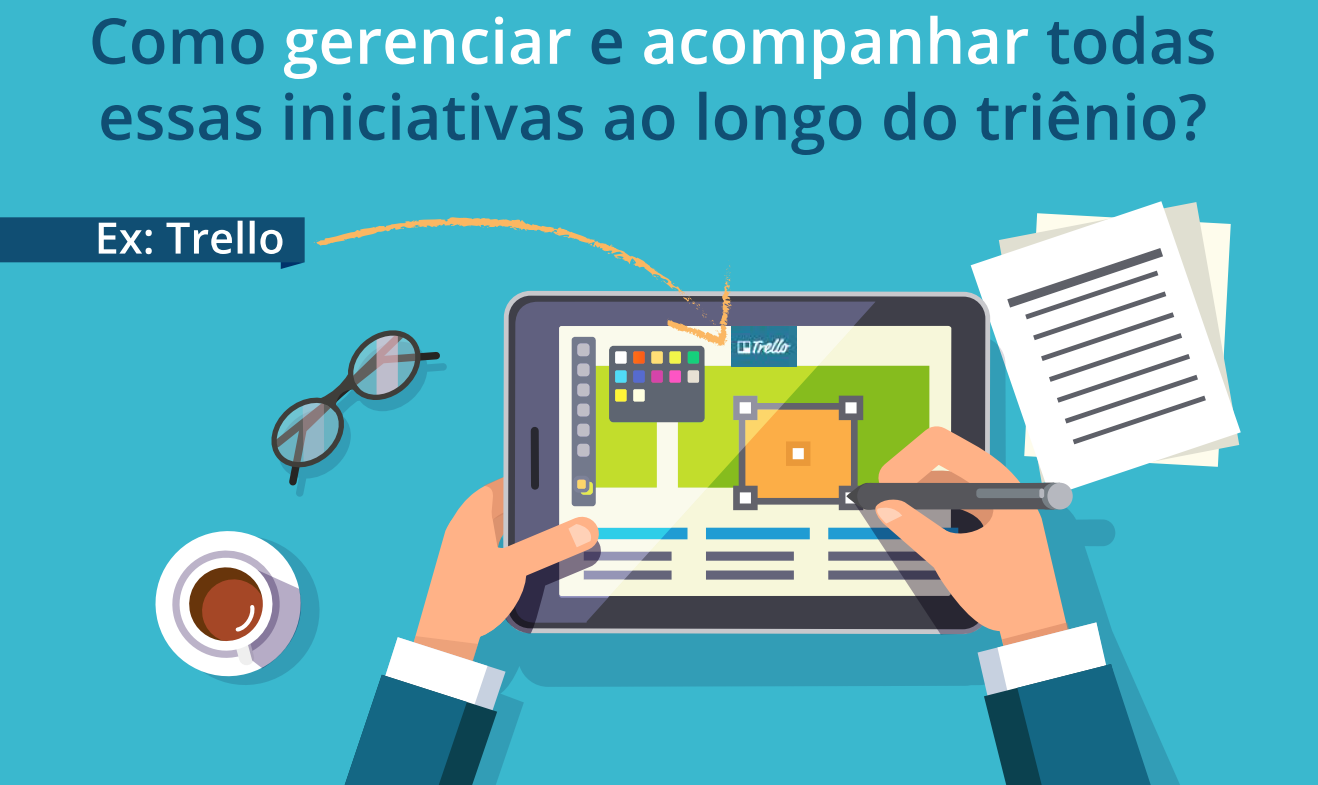 WhatsApp e Trello
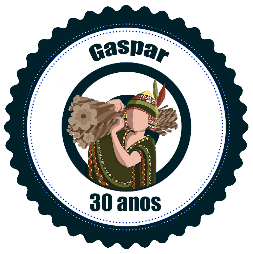 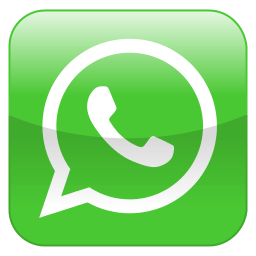 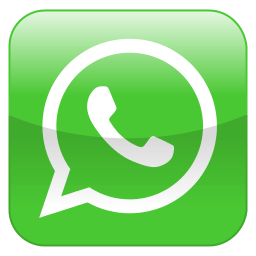 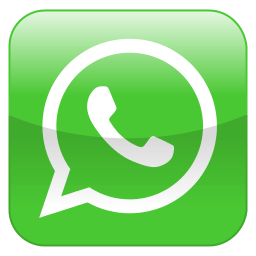 M. Representante
Presidente
Vice-Presidente
M. Representante
Diretoria Eleita
M. Representante
Diretoria Eleita
Departamentos
Dúvidas rápidas, agendamento de reuniões, conversas pontuais
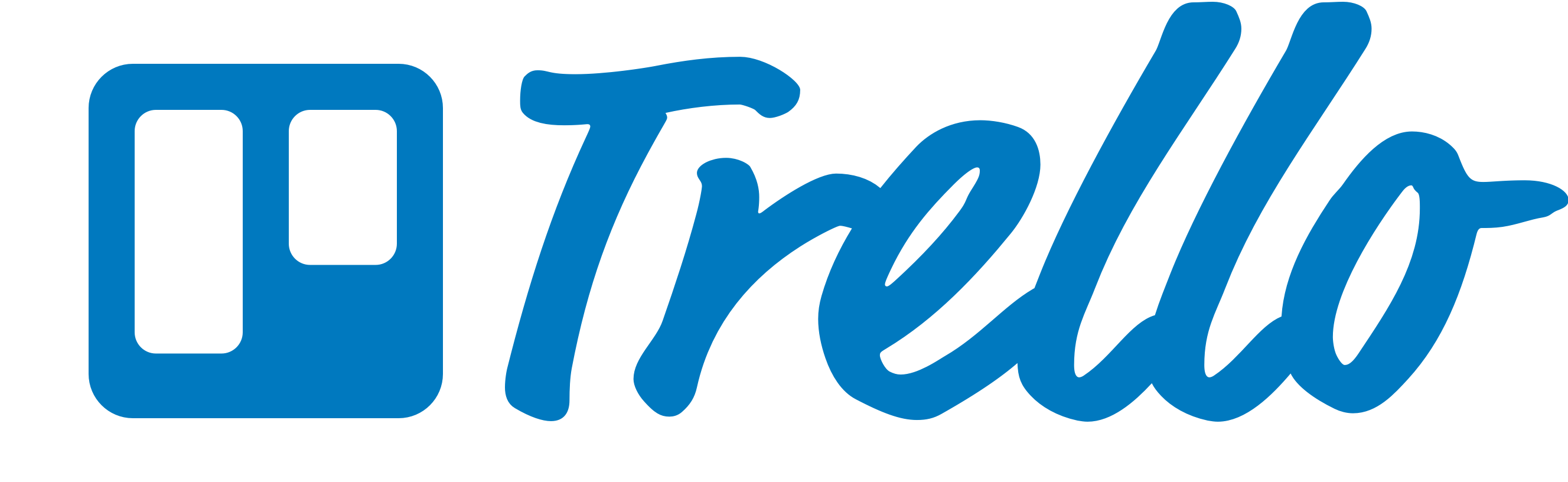 Planejamento de ações, acompanhamento de demandas, checklists, históricos
Ferramenta de trabalho: Trello
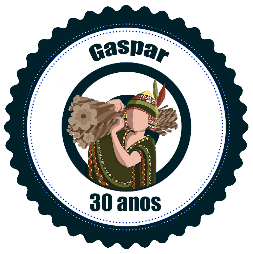 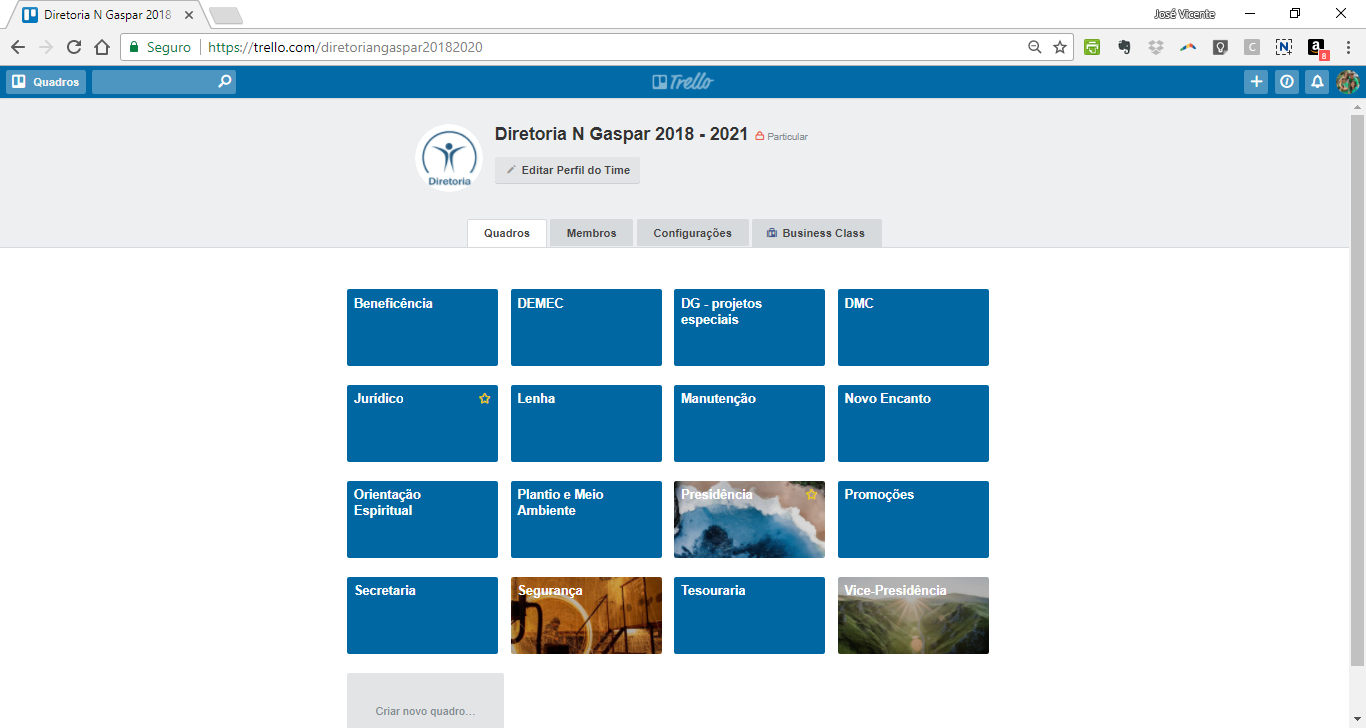 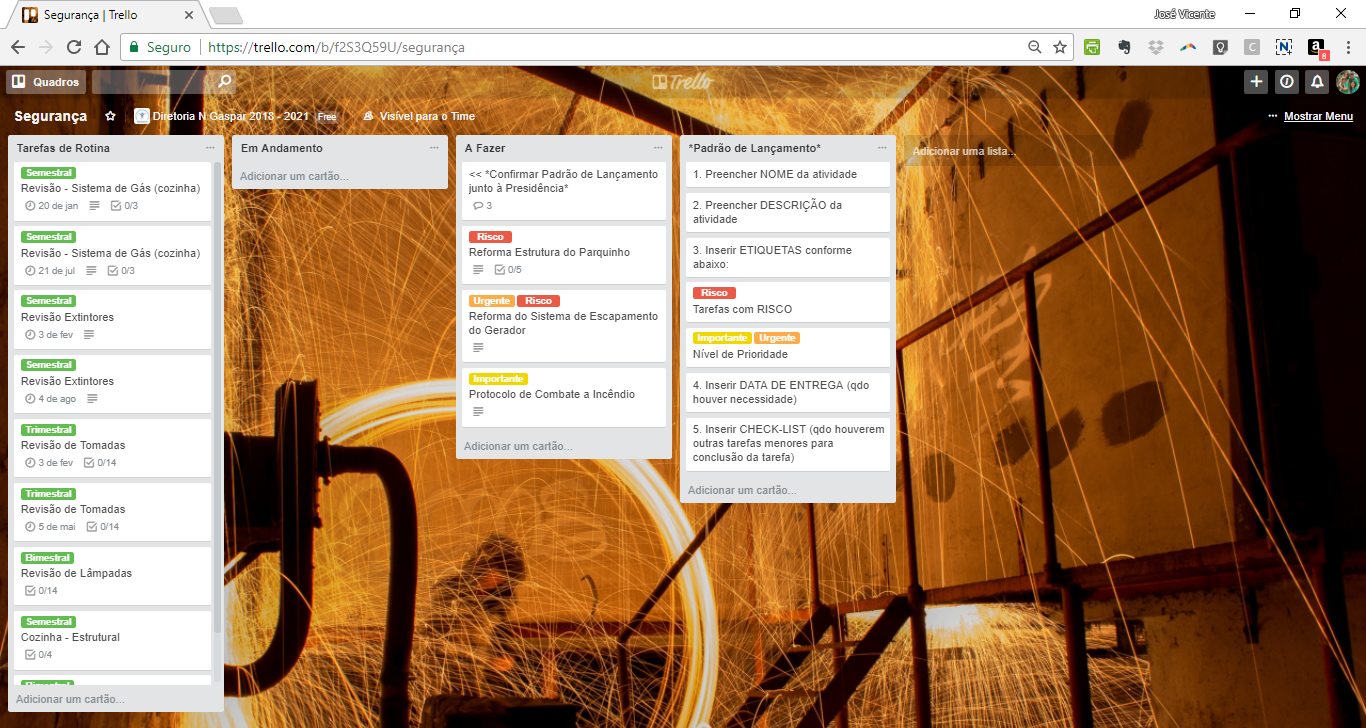 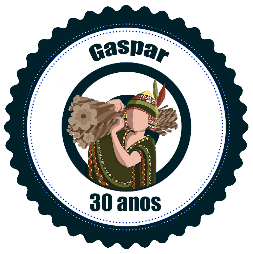 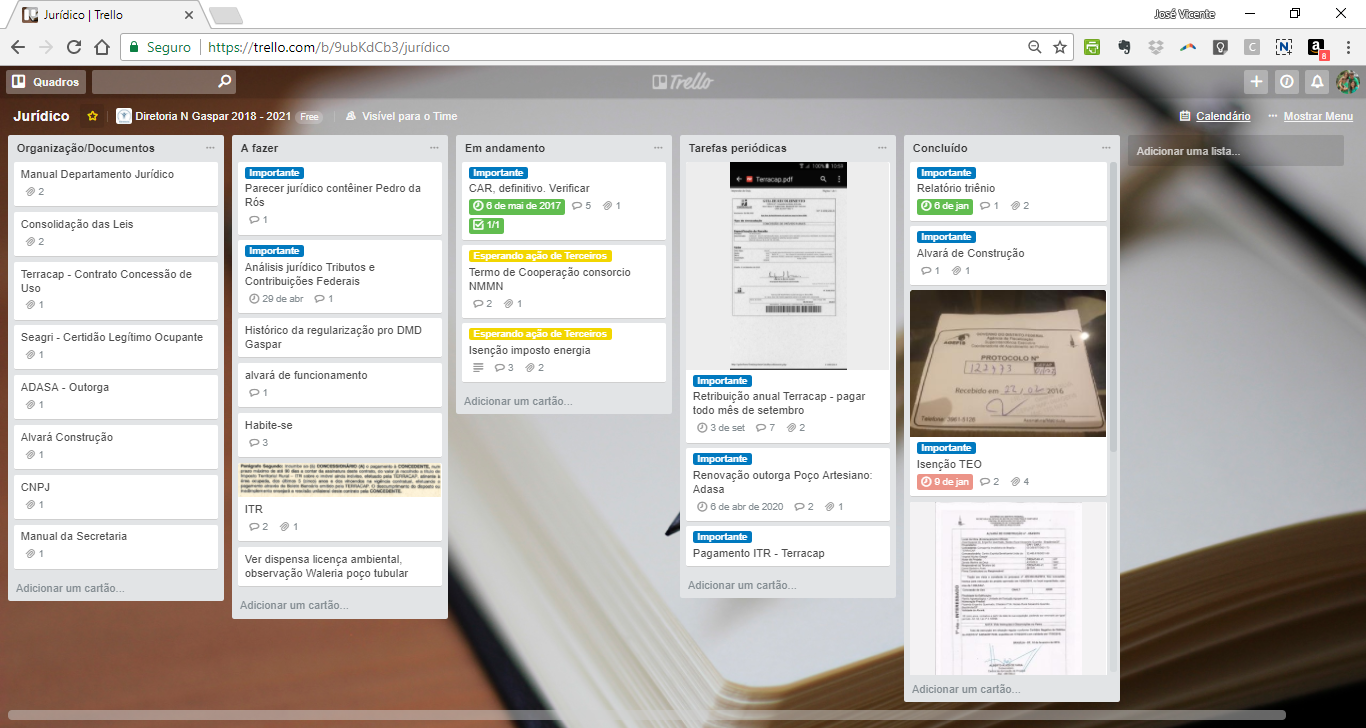 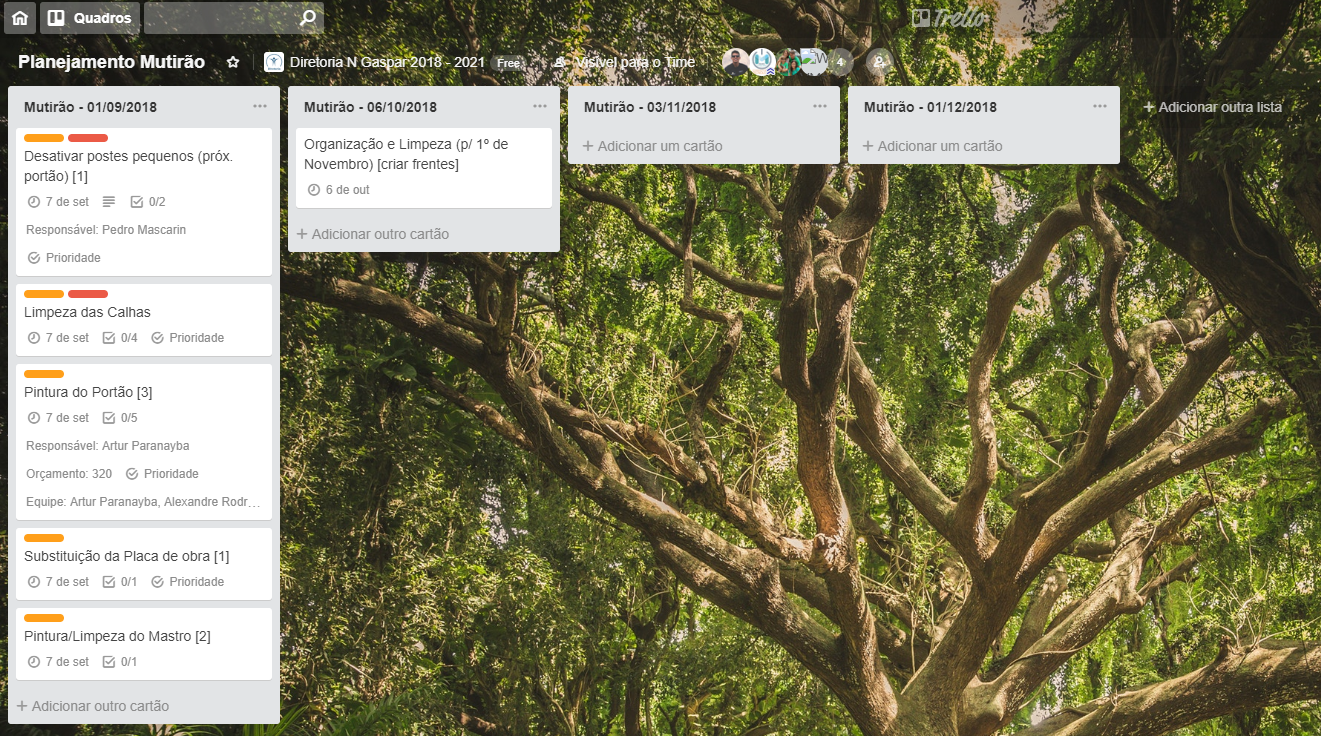 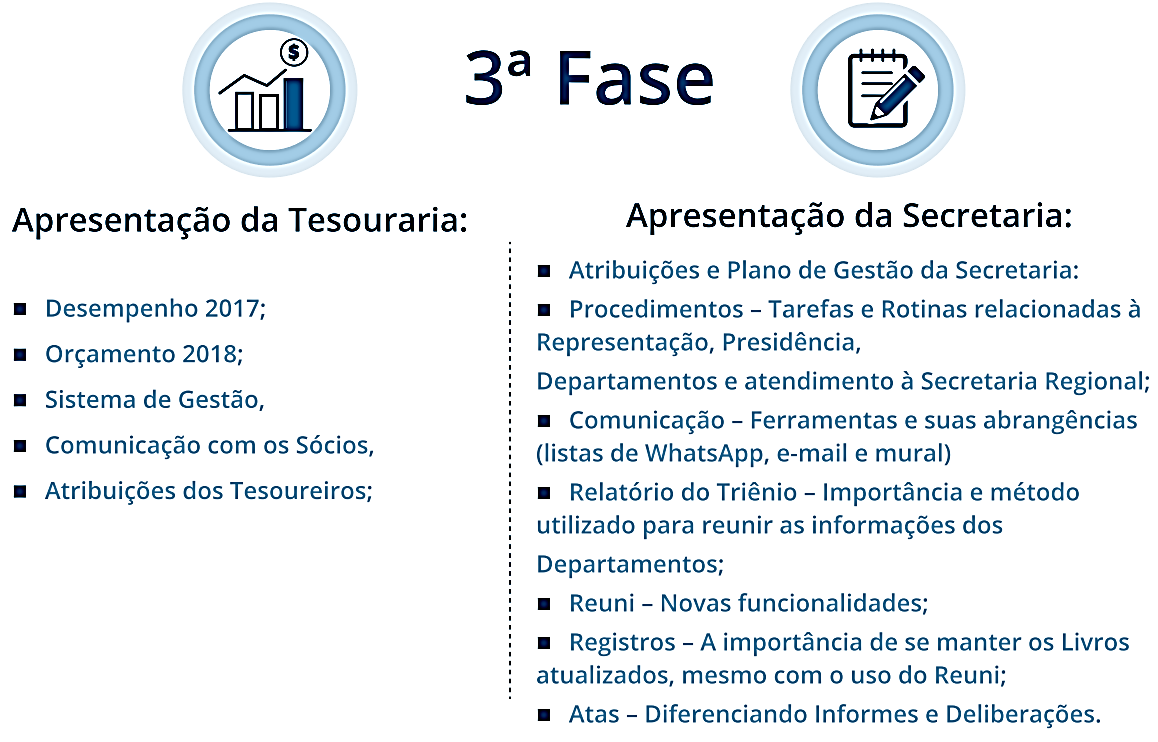 Resultados
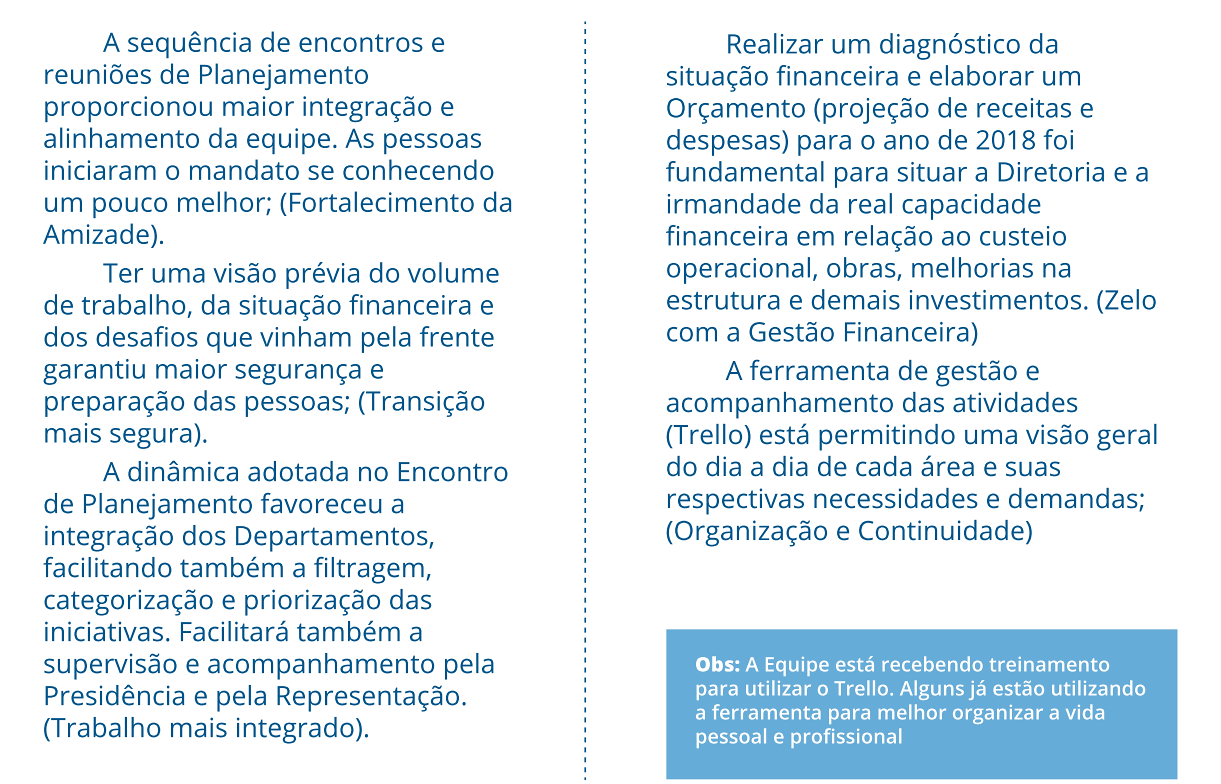 Elementos essenciais para uma Boa Gestão!
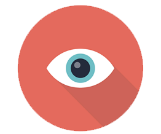 Supervisão
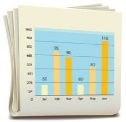 Transparência
Integração
Motivação
Objetivo
Gestão Participativa
Previsibilidade
Segurança
Organização
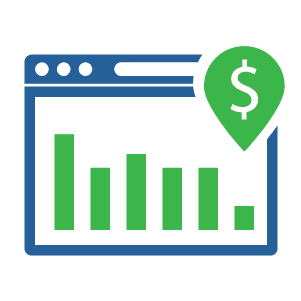 Planejamento e Orçamento
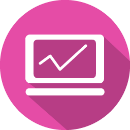 Sistema de Gestão
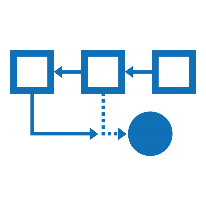 Processos bem definidos
Equipe bem alinhada
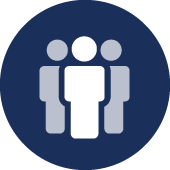 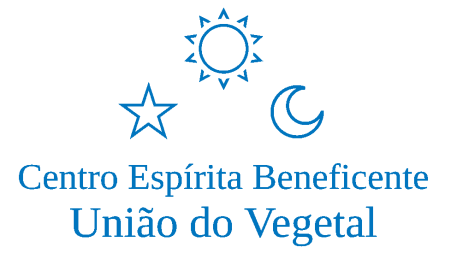 Prosperidade!
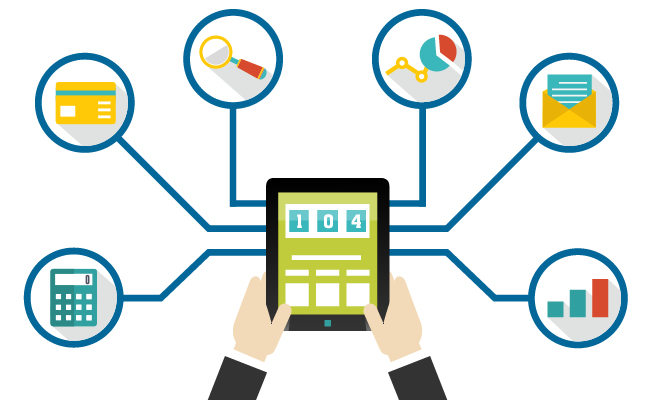